9E. How to extract the
averages?
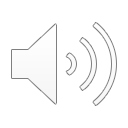 Finding the averages <…>
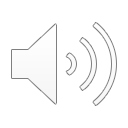 2
Average of target easy: probabilities must 
peak on the  n neurons
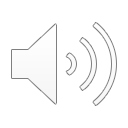 3
Average of actuals: these are in state space
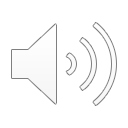 4
Replace with time-sampling
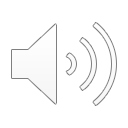 5
Logical Flow
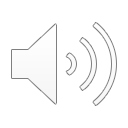 6
Backpropagation for a full adder?
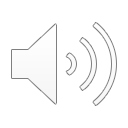 7
Approach to equilibrium (Transient Dynamics)

Some layers could be hidden (unsupervised)

You could add randomness – Generative Ais

You could have directed Non-Boltzmann networks
Synaptic weights asymmetric (Wij >> Wji) 
Parent to Child – Bayesian networks
Easier to train because they are directed
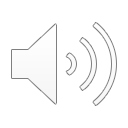